一、专利申请程序、审查时间和保护时间
1、发明：
	           申请---初步审查---补正---公开或依申请提前公开---实质审查---修改---授权决定---授权公告和专利证书
		审查时间：1.5-5年
		保护时间：20年，自申请日计算
2、实用新型
		申请---初步审查---补正---授权决定---授权公告和专利证书
		审查时间：约9-11个月
		保护时间：10年，自申请日计算
3、外观设计
		申请---初步审查---补正---授权决定---授权公告和专利证书
		审查时间：约5-7个月
		保护时间：10年，自申请日计算
二、撰写或制作专利申请文件（可以请专利代理公司协助）
1、说明书（充分公开）
	主题名称
	技术领域
	背景技术
	发明/实用新型内容（目的、技术方案、有益效果）
	附图说明
	具体实施方式（本领域技术人员在不付出创造性劳动的情况下能够理解和实施）

2、权利要求书（清晰的保护范围，得到说明书支持）
	主题名称一致
	主权项：共有特征与区别特征
	从属权项：引用权项与附加特征，多权项编号，不得交叉引用

3、说明书摘要
	技术领域和主题名称、基本技术特征、解决的问题、用途

4、附图（产品专利必不可少）
	清楚、制图、标记、体现技术特征、可用简图、编号、选择一幅做摘要附图
二、撰写或制作专利申请文件（专利交底书——提供给代理机构）
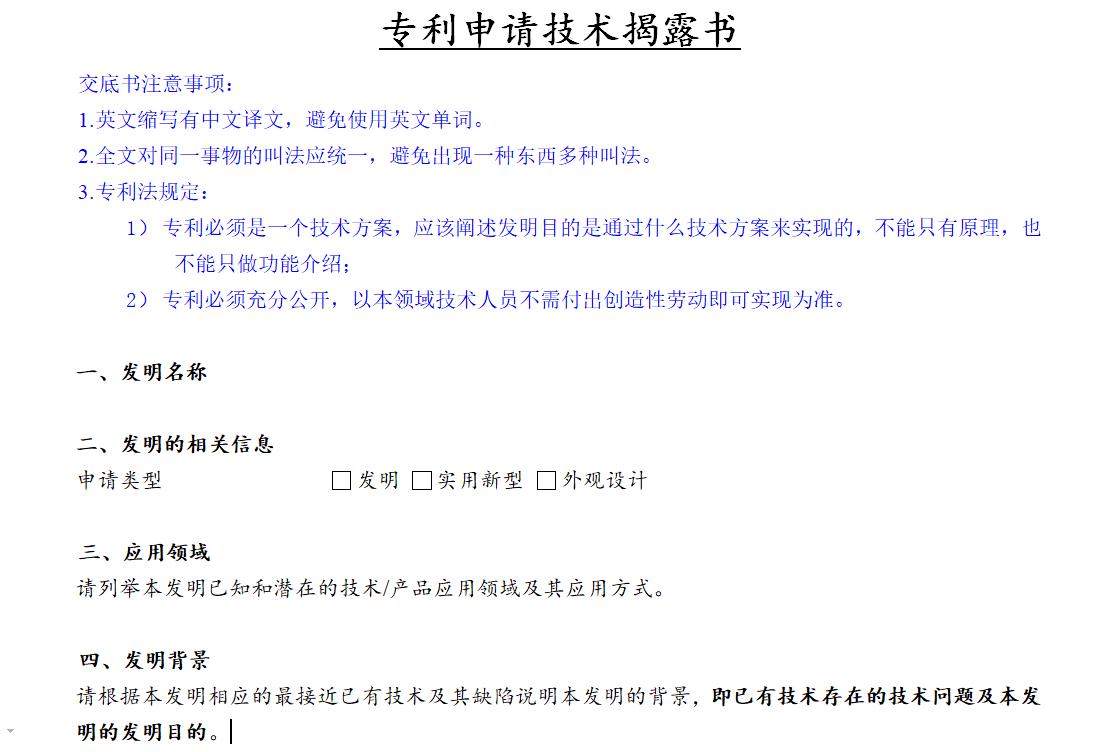 二、撰写或制作专利申请文件（专利交底书——提供给代理机构）
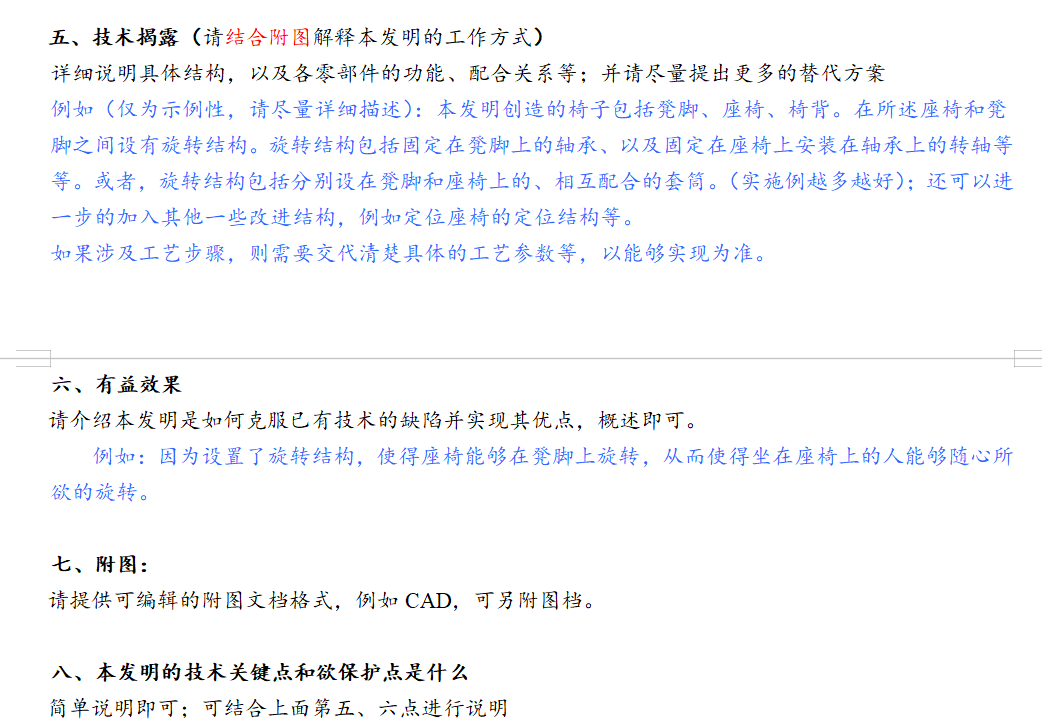 二、撰写或制作专利申请文件（专利申请书——代理机构提供）
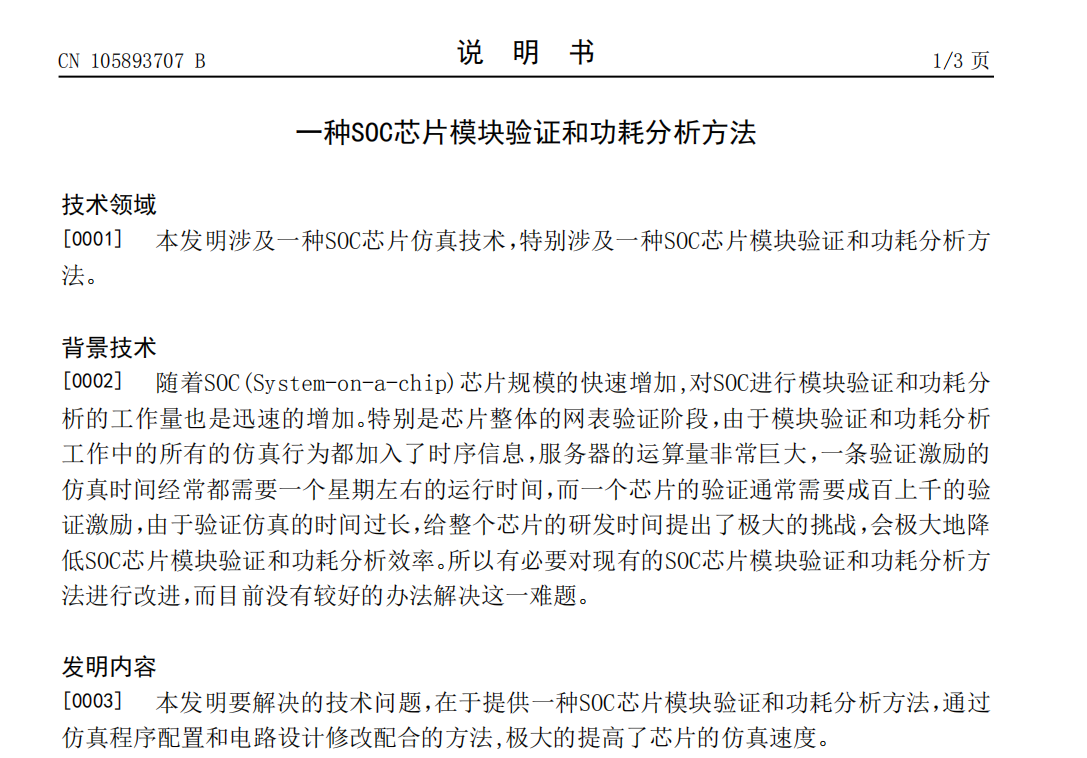 二、撰写或制作专利申请文件（专利申请书——代理机构提供）
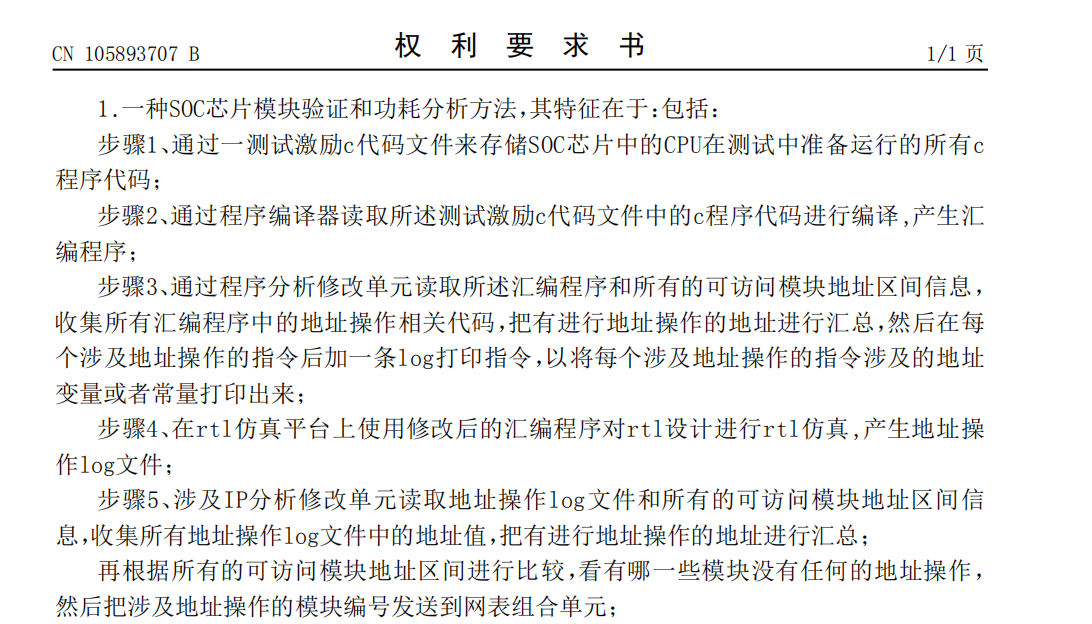 二、撰写或制作专利申请文件（专利申请书——代理机构提供）
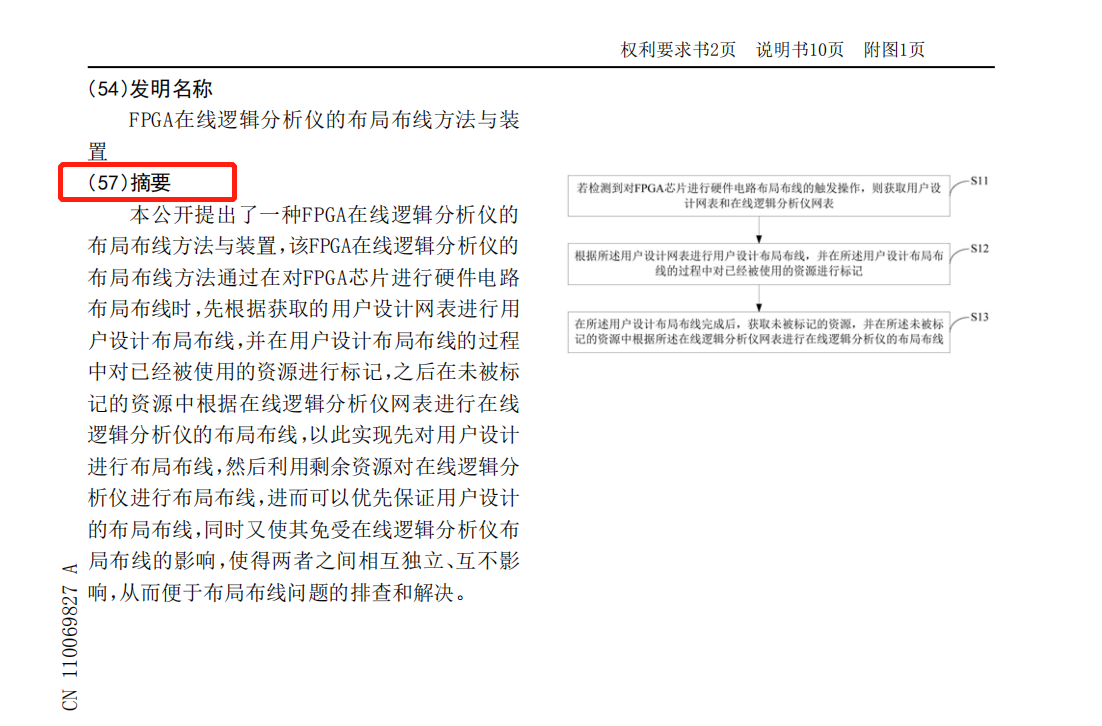 二、撰写或制作专利申请文件（专利申请书——代理机构提供）
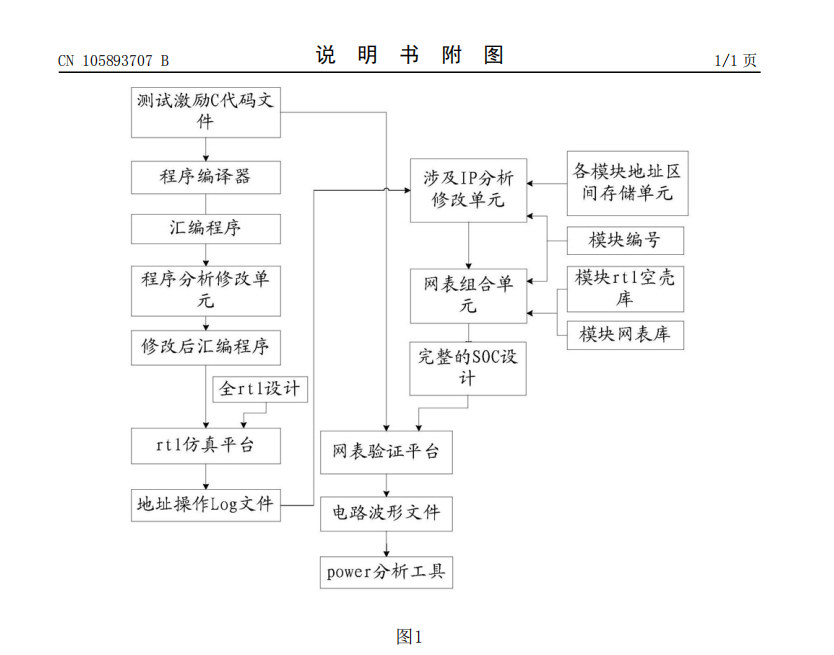 三、与专利代理公司的交流
充分交流，共同分析
撰写技术交底书
提供尽可能多的技术资料
附图的重要性
保护范围的确立
文件审核